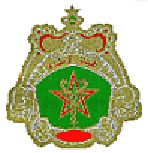 تقسيم الجهات الحالية للهيئة
إلى الجهات الإدارية و مكاتب الاقتراع
مكاتب الاقتراع
العمالات و الأقاليم التابعة لها
جهة الرباط - سلا
زمور - زعير
جهة الغرب – الشراردة  بني حسن
جهة طنجة تطوان
الجهة الشمالية الغربية
الجهات الإدارية المكونة لها
القنيطرة : (المديرية الجهوية للصحة)
    - القنيطرة  
    - سيدي سليمان   
سيدي قاسم: ( مندوبية وزارة الصحة)
طنجة :( مندوبية وزارة الصحة)

    - طنجة اصيلة
    - الفحص انجرة 
 تطوان:( المديرية الجهوية للصحة)
   - تطوان
   - المضيق الفنيدق
شفشاون : ( مندوبية وزارة الصحة)
   - شفشاون      
  - وزان
 العرائش : ( مندوبية وزارة الصحة)
الرباط : (المجلس الجهوي للهيئة)
    - الرباط    
     - الصخيرات تمارة     
     - سلا 
     
  الخميسات : ( مندوبية وزارة الصحة)
مكاتب الاقتراع و الأقاليم التابعة لها
الجهة الوسطى
الجهات الإدارية المكونة لها
مكاتب الاقتراع و الاقاليم التابعة لها
الجهة الوسطى الشمالية
الجهات الإدارية المكونة لها
مكاتب الاقتراع و الاقاليم التابعة لها
الجهة الجنوبية
الجهات الإدارية المكونة لها
مكاتب الاقتراع و الاقاليم التابعة لها
جهة تانسيفت
الجهة الإدارية المكونة لها
مكاتب الاقتراع و الاقاليم التابعة لها
الجهة الوسطى الجنوبية
الجهة الإدارية المكونة لها
مكاتب الاقتراع و الاقاليم التابعة لها
الجهة الشرقية
الجهة الإدارية المكونة لها
الجهة الشرقية
مكاتب الاقتراع و الاقاليم التابعة لها
بركان :( مندوبية وزارة الصحة)
وجدة : (المجلس الجهوي للهيئة) 

      - وجدة انكاد
        - جرادة     
        - تاوريرت
الناظور: :( مندوبية وزارة الصحة)
    - الناظور
     - الدريوش
بوعرفة ( اقليم فيكيك):
 ( مندوبية وزارة الصحة)